Strategic Directions:  Taking Stock, year 2
Report to College Council
AIQ & Strategic Directions
December 2, 2016
Strategic Directions 2015-2018
Graphic created by Duane Anderson
Road Map to Institutional Effectiveness and Student Success
The intent is to complete the initiatives over the course of the three-year cycle.  

Each year the College will evaluate the progress it has made on each initiative.

At the end of each academic year, committees will follow the same process, with AIQ presenting the analysis to the annual College Leadership Year-End Review & Planning Meeting.
The Plan
Fall Committee Reports due in early November will gie an update on the status of the initiatives aligned with committee work.  

The committees and other reporters will share their progress.  

Following its charge, AIQ will “review and monitor evaluation activities to ensure they result in integrated, meaningful, and sustained college improvement.”  

AIQ will analyze the Strategic Directions Reports, create a summary, and present the information to College Council in early December.
Scoring Our Work
December 5, 2014
Goal #1: Student Success
Increase student success by utilizing…..
Advance the student learning outcomes….
Utilize the following five principles….
Enhance online instruction and services.
Utilize Data and improves services….
Develop and implement prerequisites….
Leverage technology to increase completion rates…
Implement fully My Degree Path…..
Evaluate and improve matriculation services….
Dedicate resources to advance student development…..
[Speaker Notes: Todd]
Scoring Our Work, 2015--
Green means an initiative has been completed.
Green and yellow together represent work perpetually in progress. 
Yellow indicates the work is in progress.
Red shows that work has not yet begun.  
 

Initiatives with yellow or red icons will need to include action plans for completion.
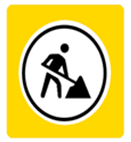 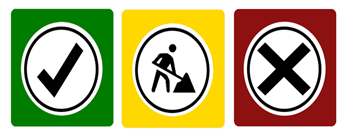 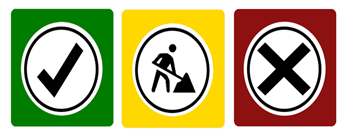 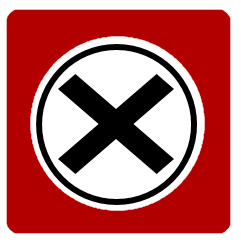 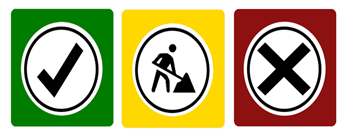 Let’s take a look . . .
https://www.bakersfieldcollege.edu/scorecard/strategic-directions
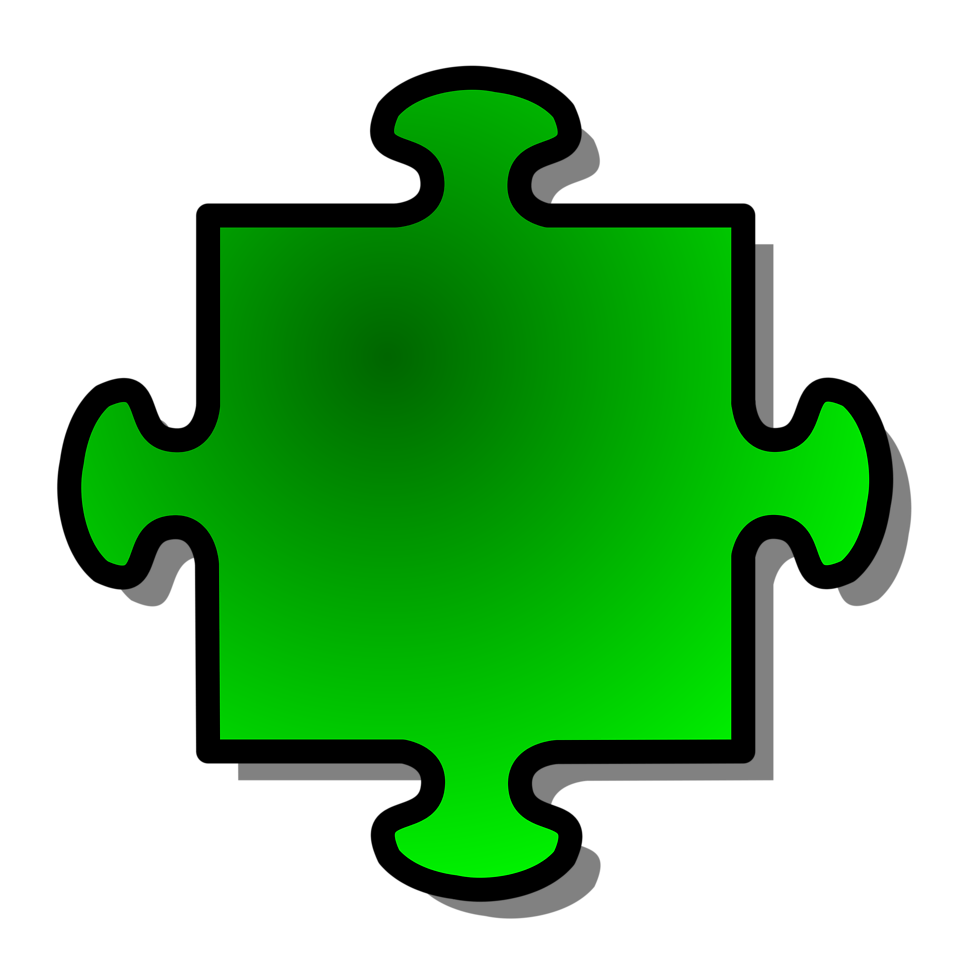 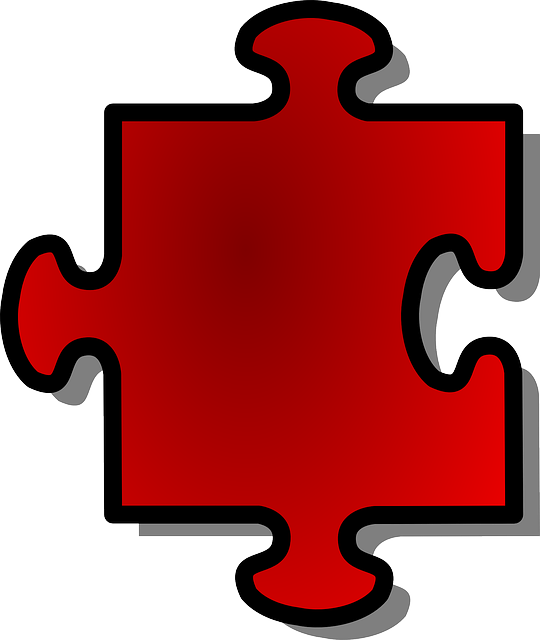 Accreditation: 


Looking Back
Strategic Directions: 
Looking Forward
Program
Review
Analysis
Second year for the report
Integrated with scorecard
Fall report is an update with action plans but no evidence required.  
Evidence will be required in year-end report.
Fall 2015:  37% submission rate
Fall 2016:  XX% submission rate
Posted templates--reports still to be posted

Sustainable Continuous Quality Improvement
Things we have learned
The work of the initiatives appears to be embedded in the work of the college.
The process for reporting out the work has not yet been embedded in the work of committees and groups.  
It is good when multiple committees, individuals, or groups work together on initiatives.
It is good when the committee works as a group to complete the report.
We need to continue to do training workshops.